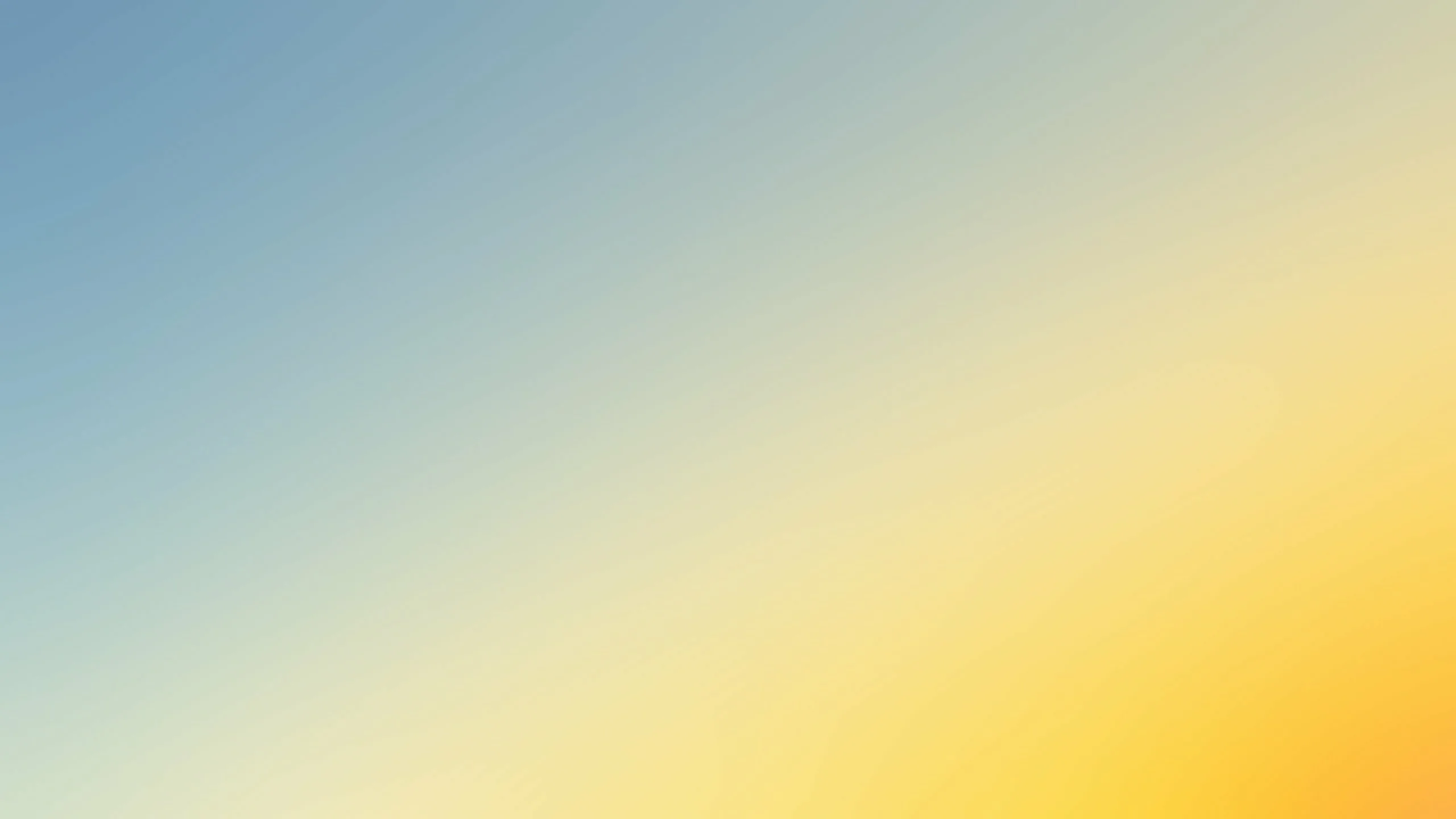 Новинки методической литературы для детей дошкольного возраста
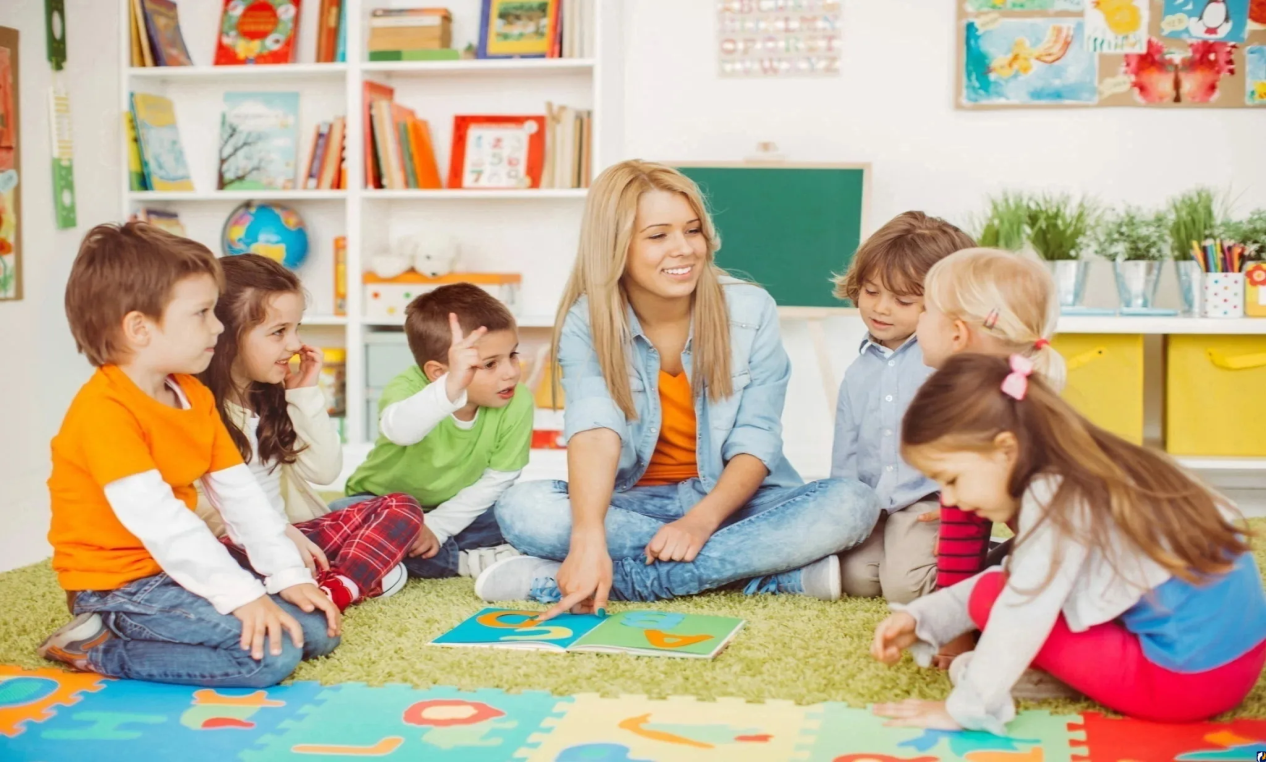 Подготовила:
Старший воспитатель: Холост Татьяна Павловна
МБДОУ «ЦРР – детский сад №56 «Сказка»
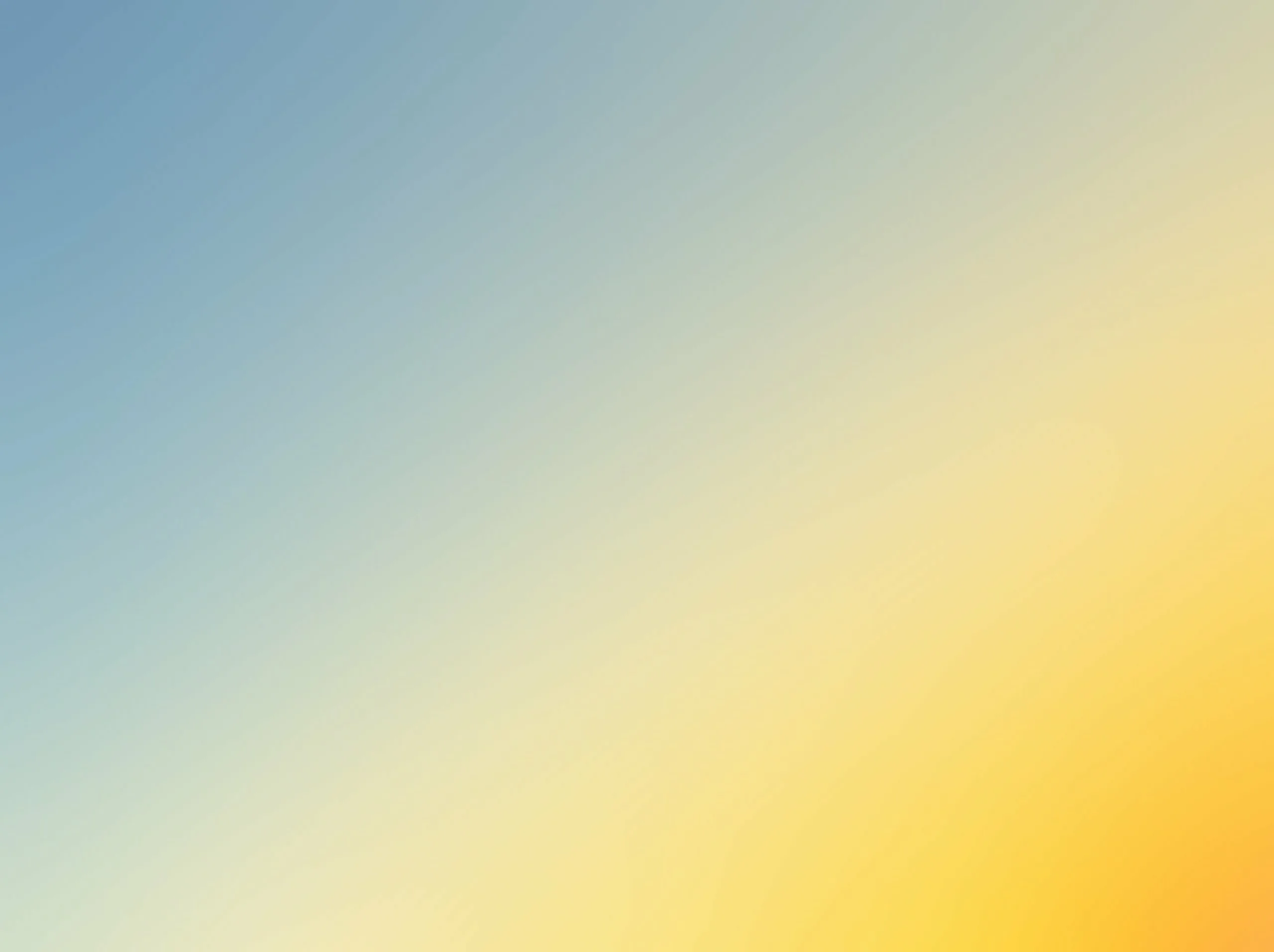 Алябьева, Е. А. Учим русский язык. Дидактические материалы по развитию речи детей 5–7 лет / Е. А. Алябьева. – Москва : ТЦ Сфера, 2014. – 128 с. – (Библиотека Воспитателя).
Дидактические упражнения данной книги направлены на формирование у детей умений подбирать глаголы к существительным, образовывать близкие по смыслу однокоренные слова, краткую форму прилагательных, употреблять трудные формы родительного падежа множественного числа, существительные, обозначающие эмоции и чувства, выделять предлоги в речи и придумывать с ними предложения, изменять слова с помощью приставки, подбирать прилагательные и наречия в сравнительной степени, строить сложноподчиненные предложения, правильно произносить звуки.
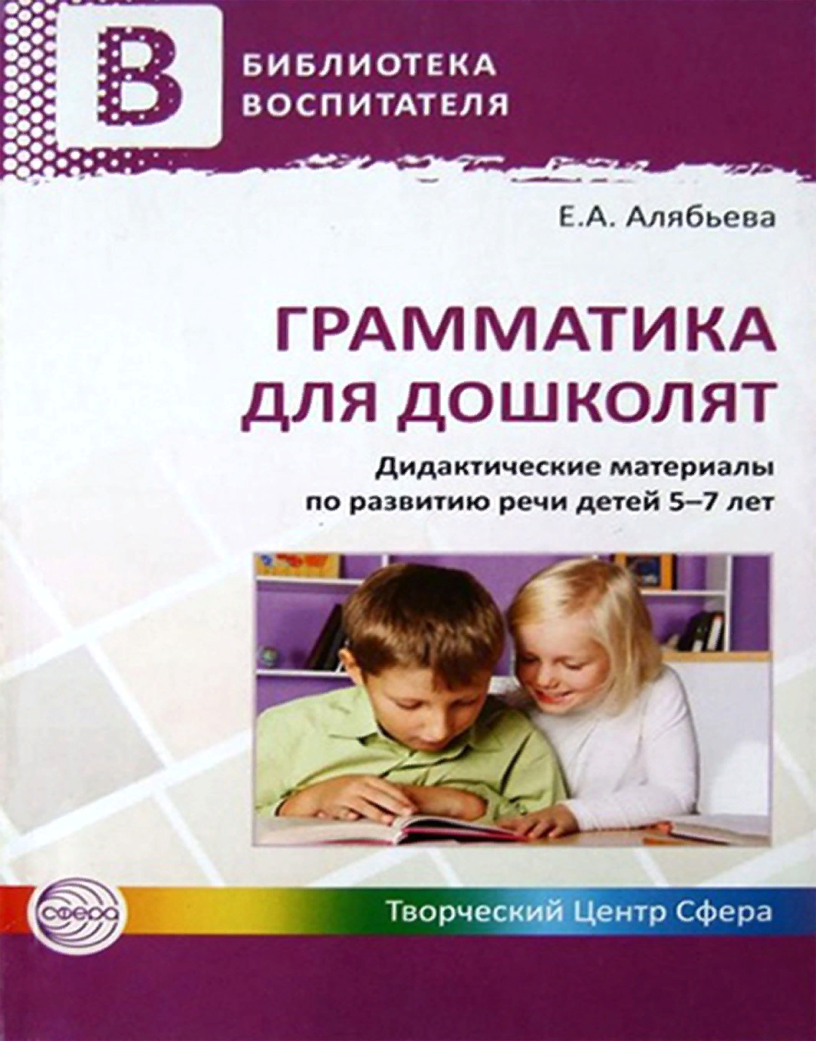 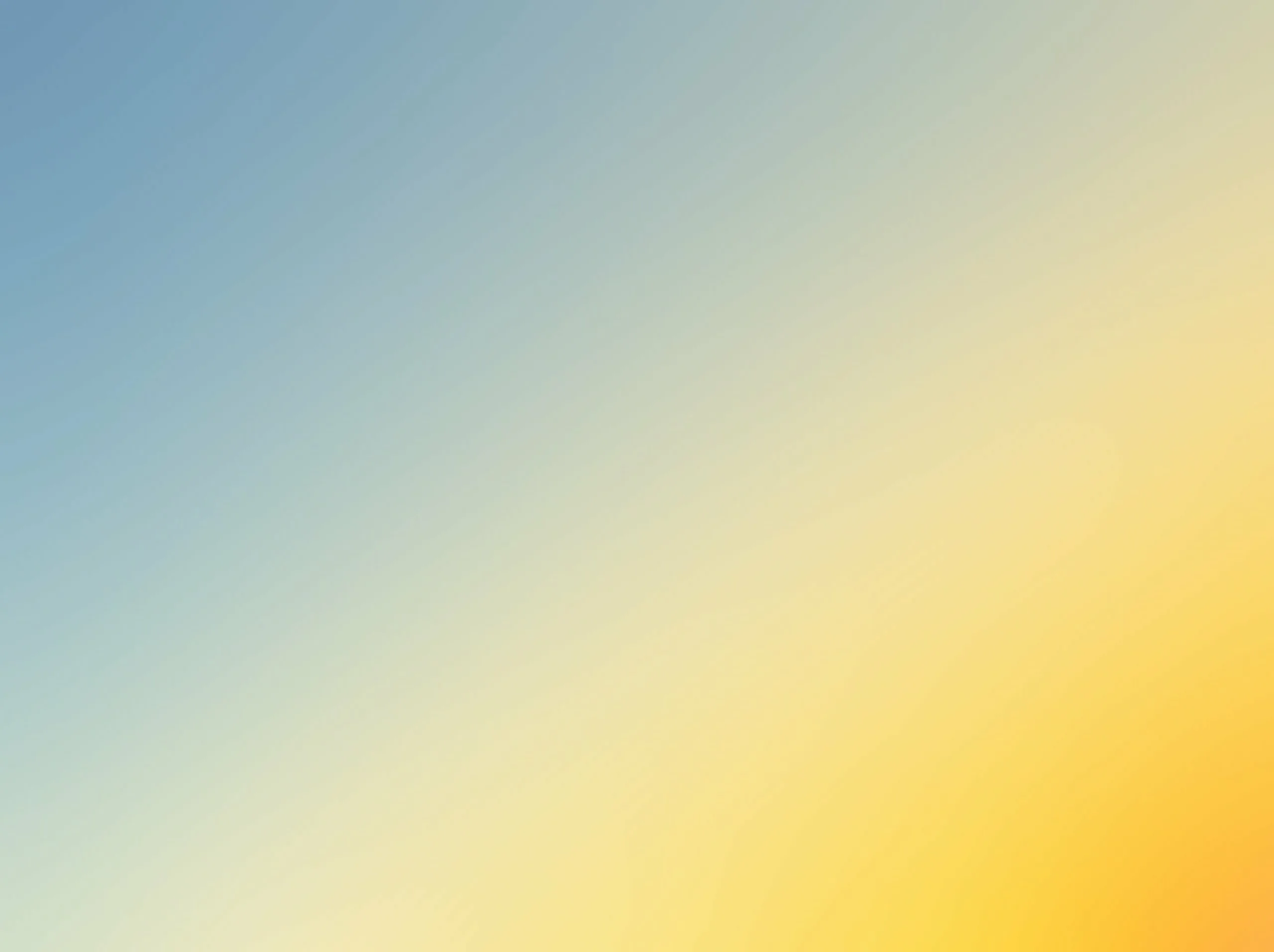 Белая, К. Ю. Организация инновационной деятельности в ДОО методическое пособие / К. Ю. Белая. – Москва : ТЦ Сфера, 2017. – 128 с. – (Управление детским садом).
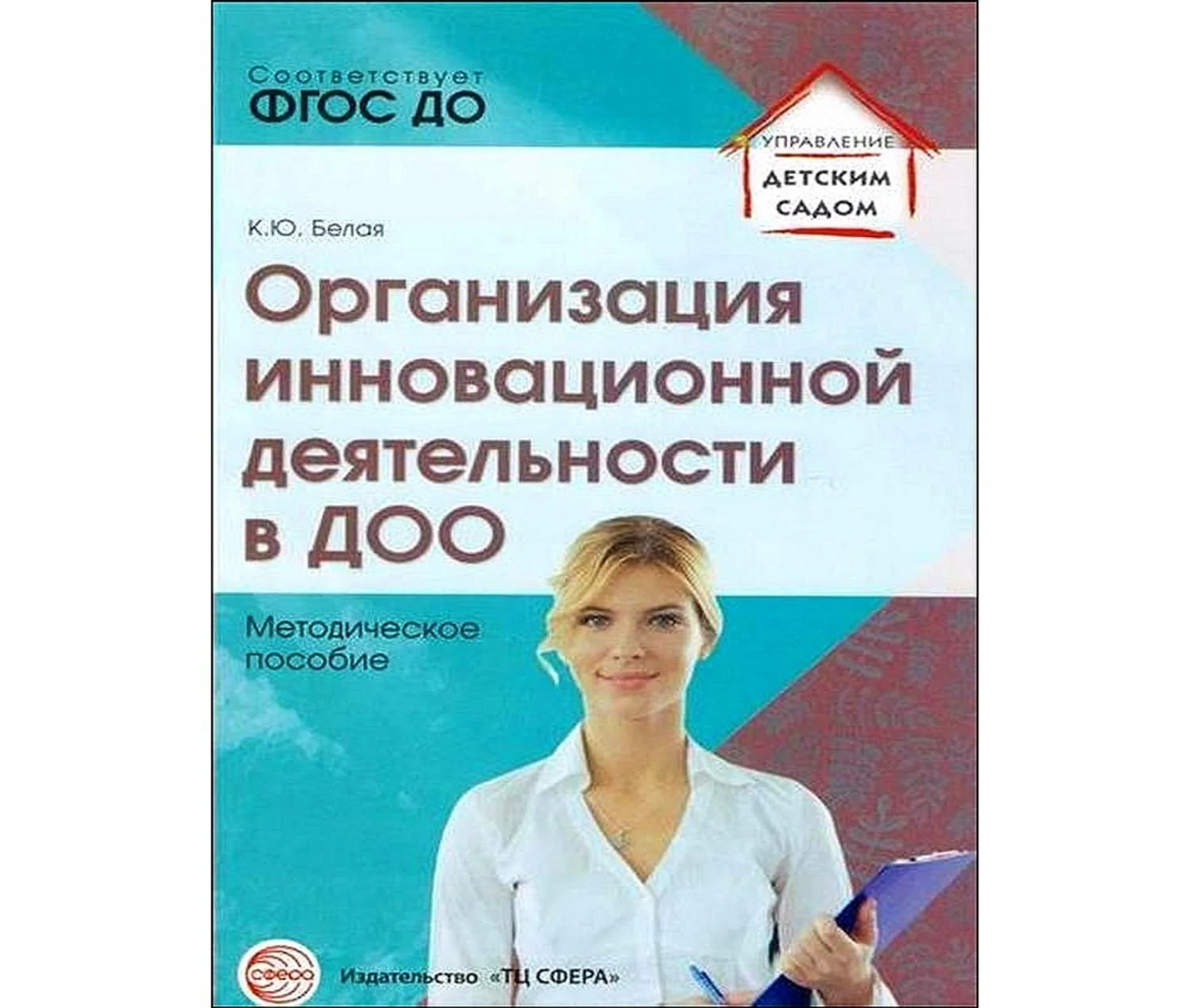 В книге рассматриваются основные вопросы организации инновационной деятельности ДОО, способы достижения ее эффективности, приводятся примеры планирования работы педагогического коллектива по внедрению инноваций, классификация педагогических технологий. Показана связь инновации с применением сетевой формы реализации образовательных программ в ДОО.
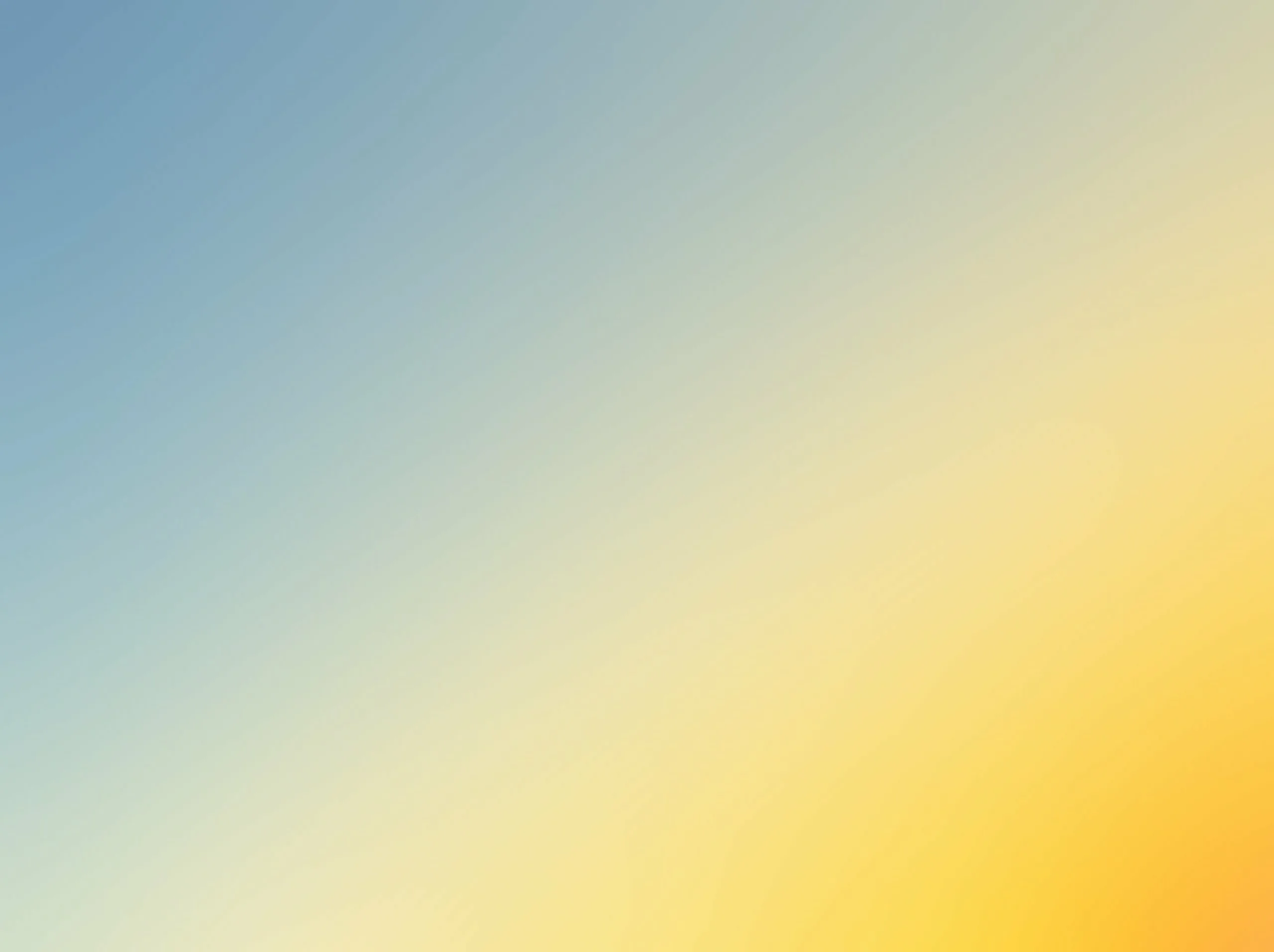 Верещагина, Н. В. Программа психологического сопровождения участников образовательного процесса в ДОО / Н. В. Верещагина. – Санкт-Петербург : ДЕТСТВО-ПРЕСС, 2017. – 96 с.
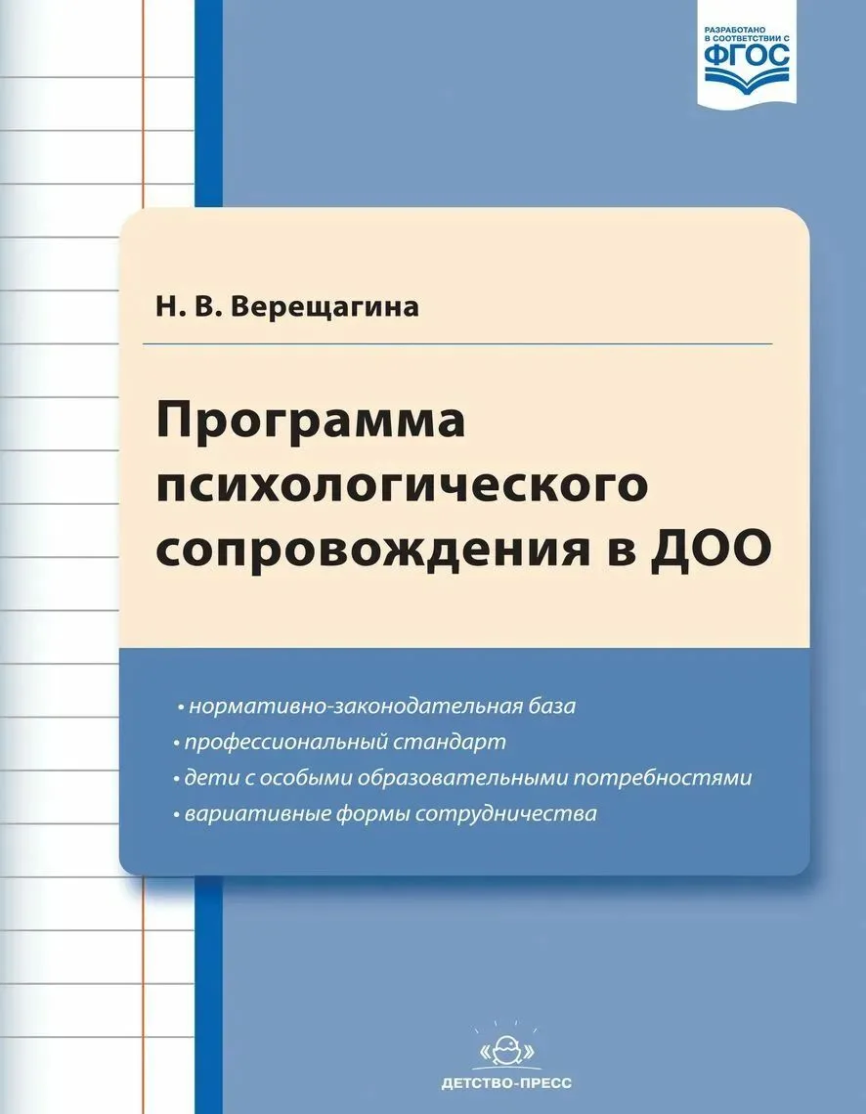 Данное пособие является комплексной разработкой условий психологического сопровождения участников образовательных отношений (дети, родители, педагоги, администрация) в дошкольных образовательных организациях.
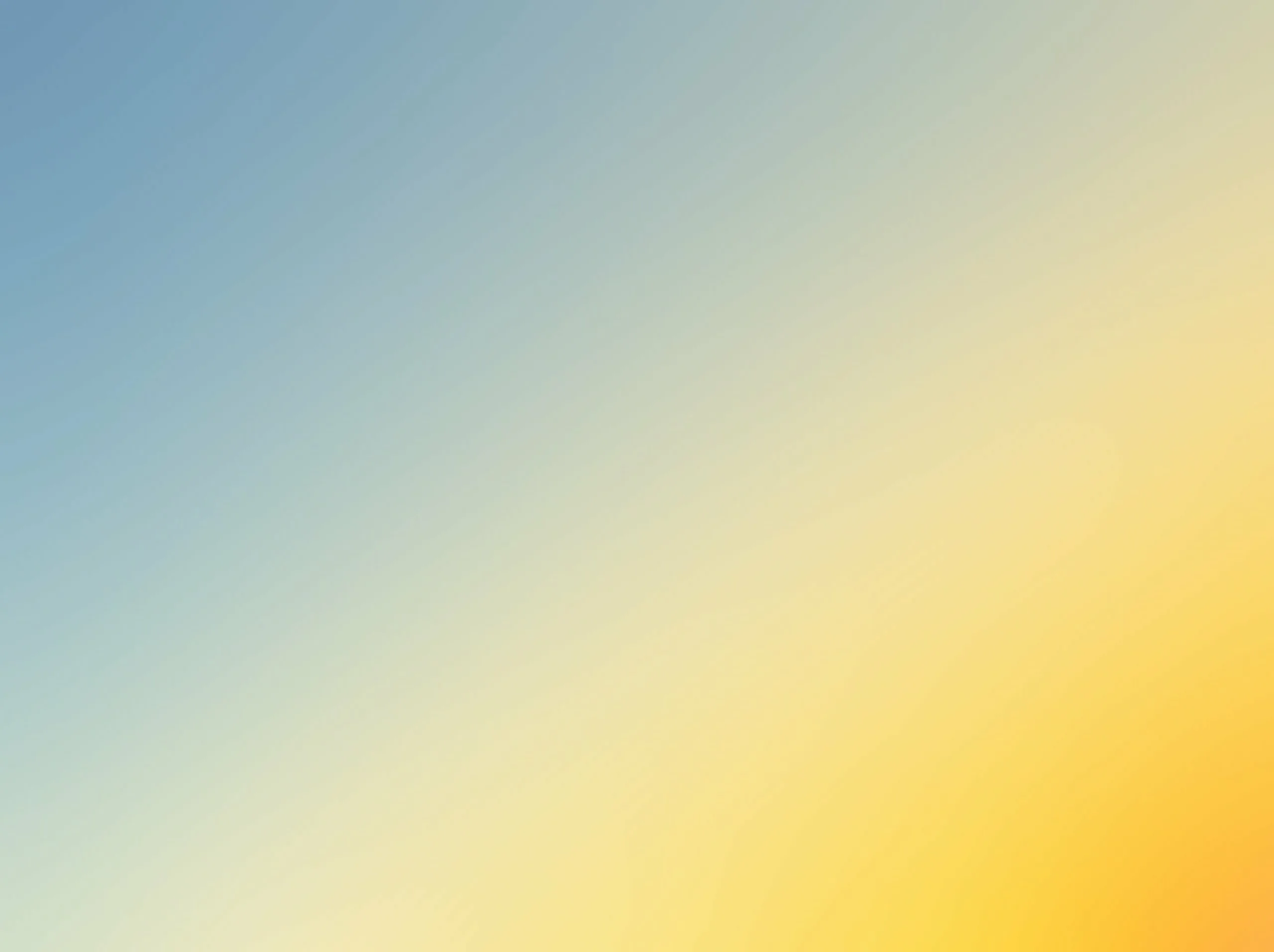 Деркунская, В. А. Педагогическое сопровождение сюжетно-ролевых игр для детей 5–7 лет : учеб.-метод. пособие / В. А. Деркунская, А. Н. Харчевникова. – Москва : Центр педагогического образования, 2015. – 128 с.
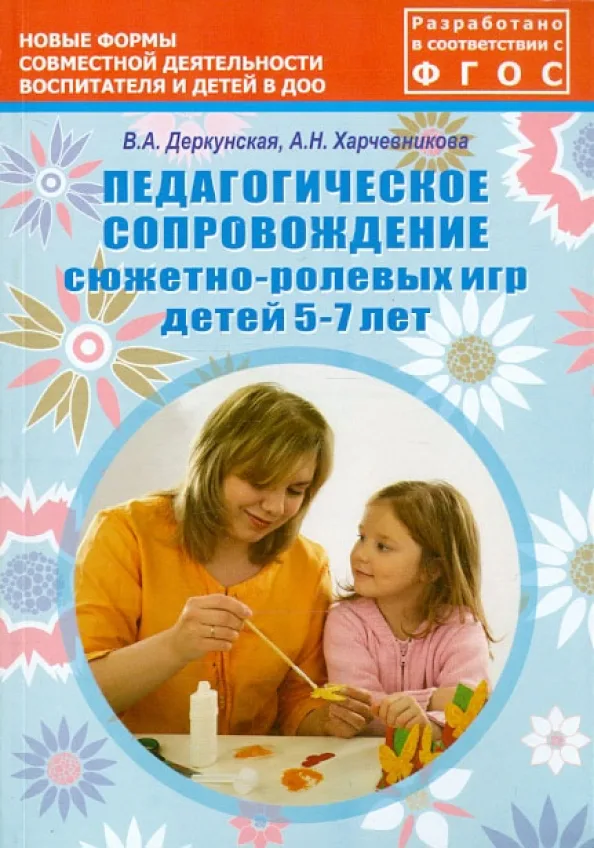 В пособии раскрывается специфика педагогического сопровождения игровой деятельности мальчиков и девочек старшего дошкольного возраста как одного из ведущих видов деятельности в данном возрасте. Предложенный подход к организации сюжетно-ролевой игры детей 5–7 лет отличает ориентация на игровые интересы и игровую субкультуру детей обоих полов, на общие и различные особенности детских игр, особый характер игрового взаимодействия педагога с детьми.
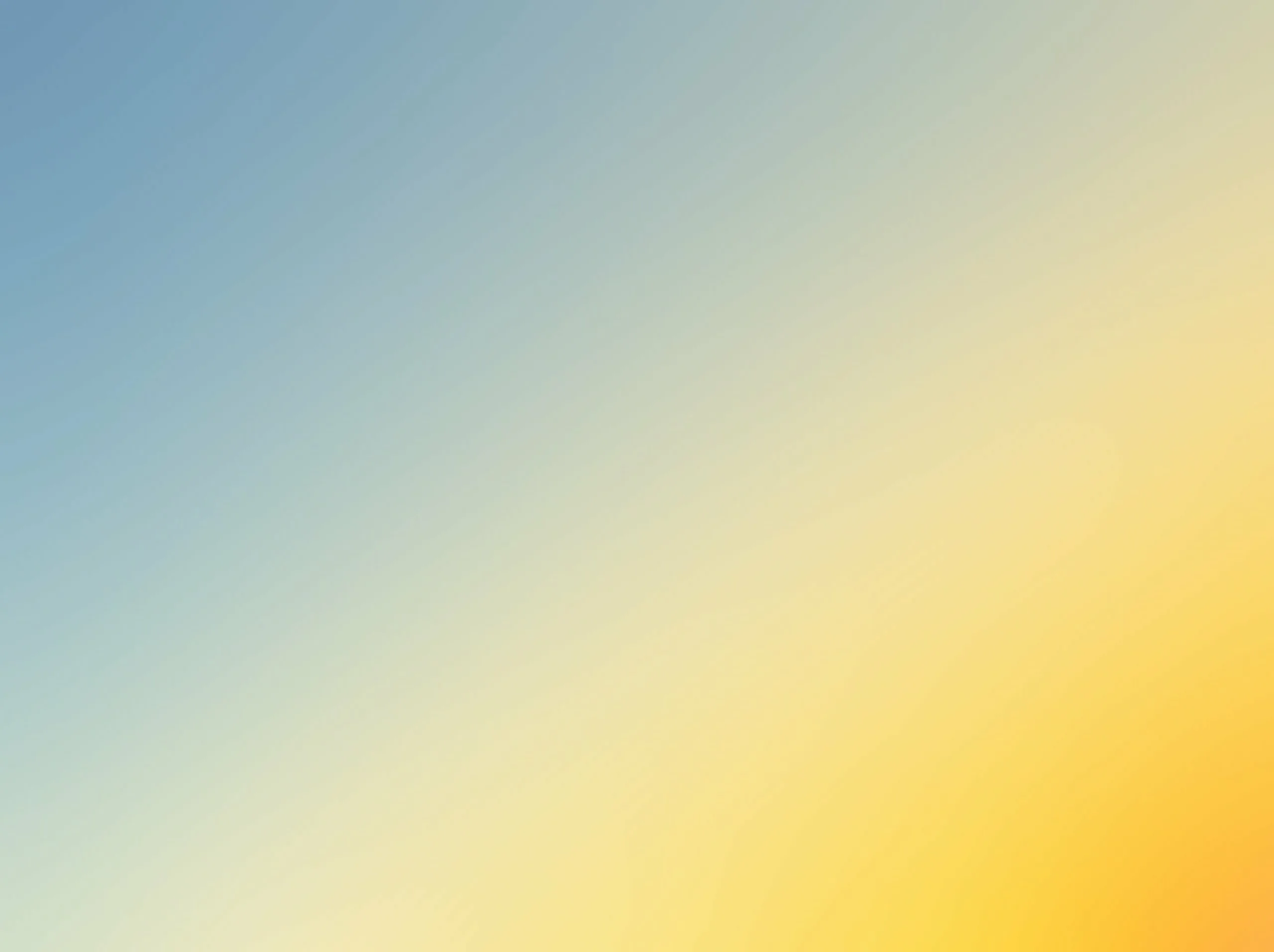 Обучение дошкольников пересказу. Старшая группа : уч.-метод. пособие / Л. В. Лебедева и др. – Москва : Центр педагогического образования, 2016. – 80 с.
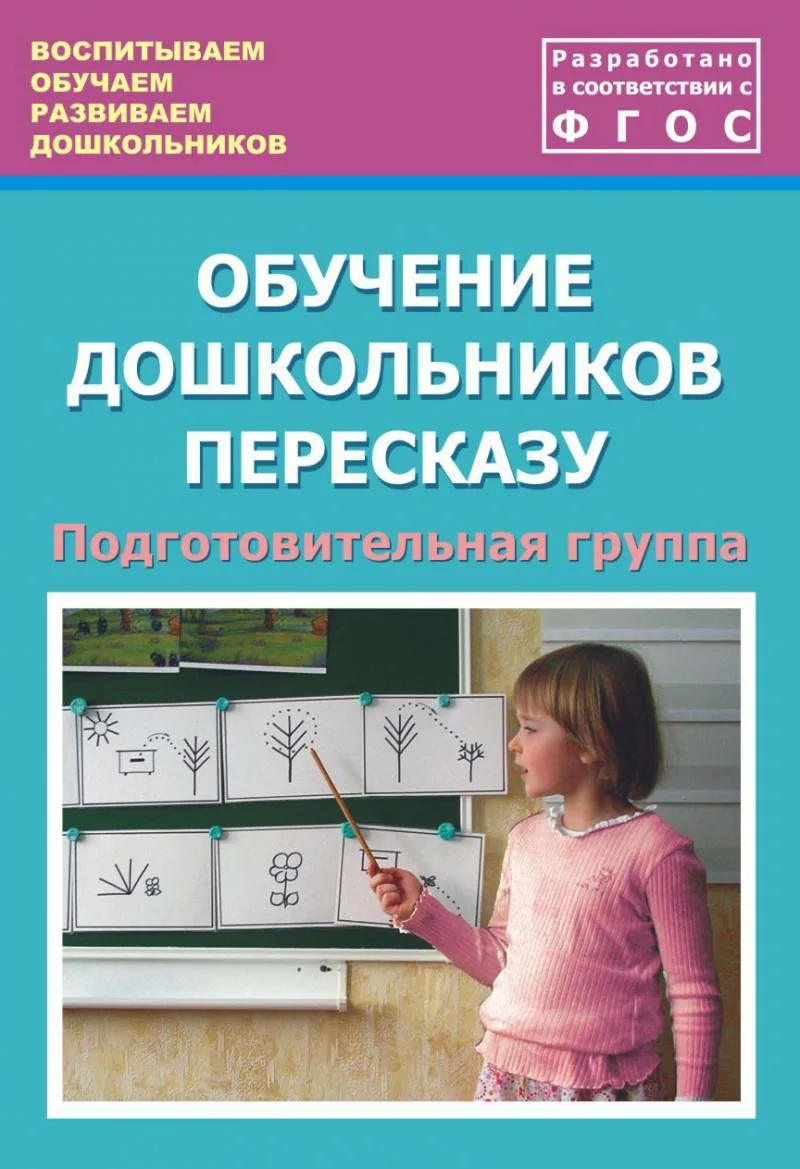 В пособии представлена система занятий по обучению детей пересказу на основе природоведческой детской литературы.
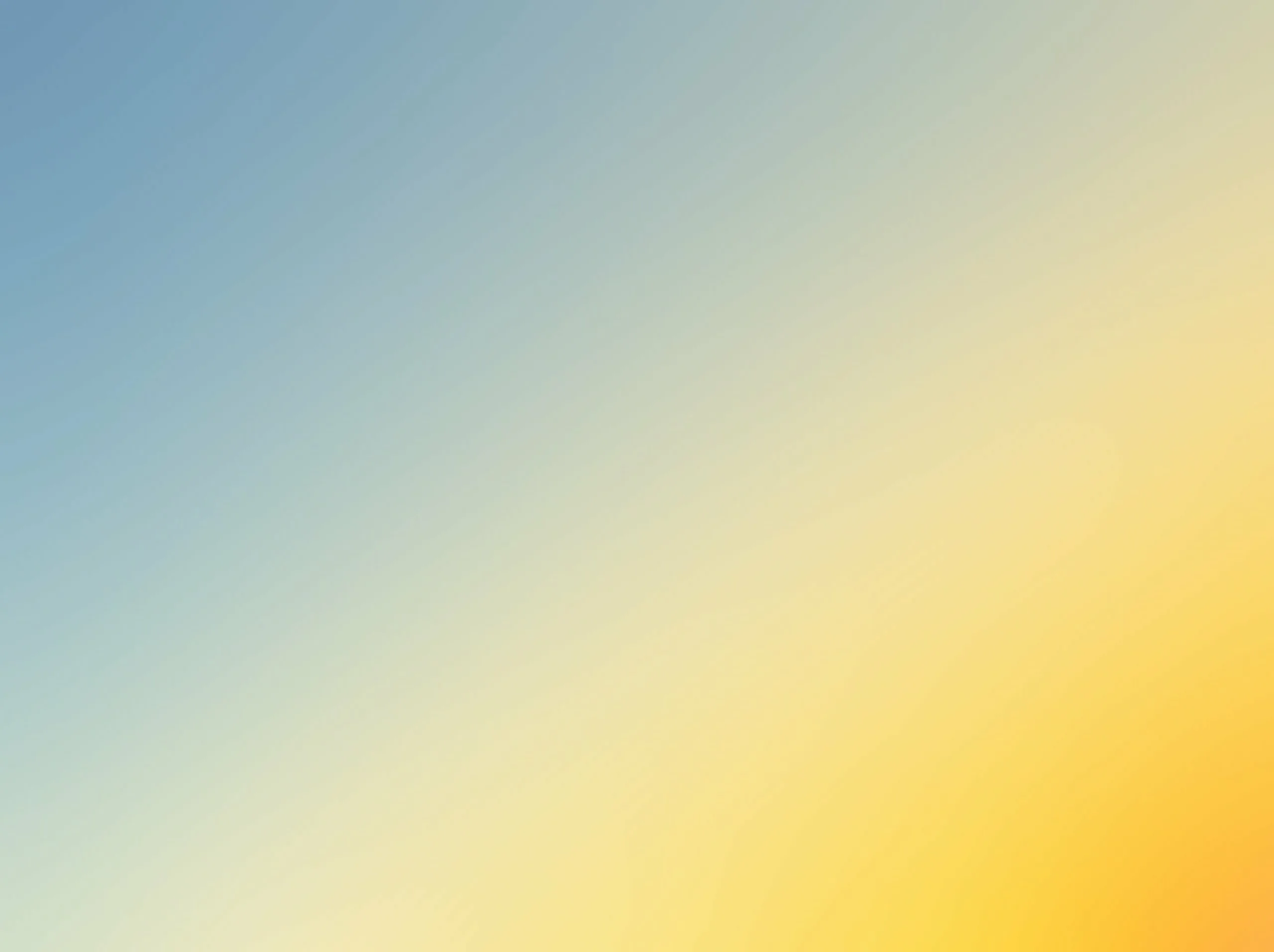 Игры-забавы на участке детского сада / сост. Е.А Алябьева. – Москва : Сфера, 2016. – 128 с. – (Библиотека Воспитателя).
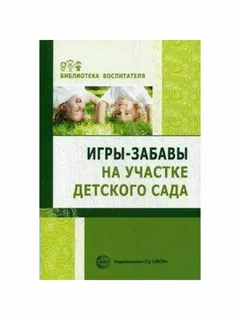 В методическом пособии систематизированы игры из разных источников и представлены авторские варианты игр-забав, которые воспитатель может использовать на участке детского сада, особенно в летний период.
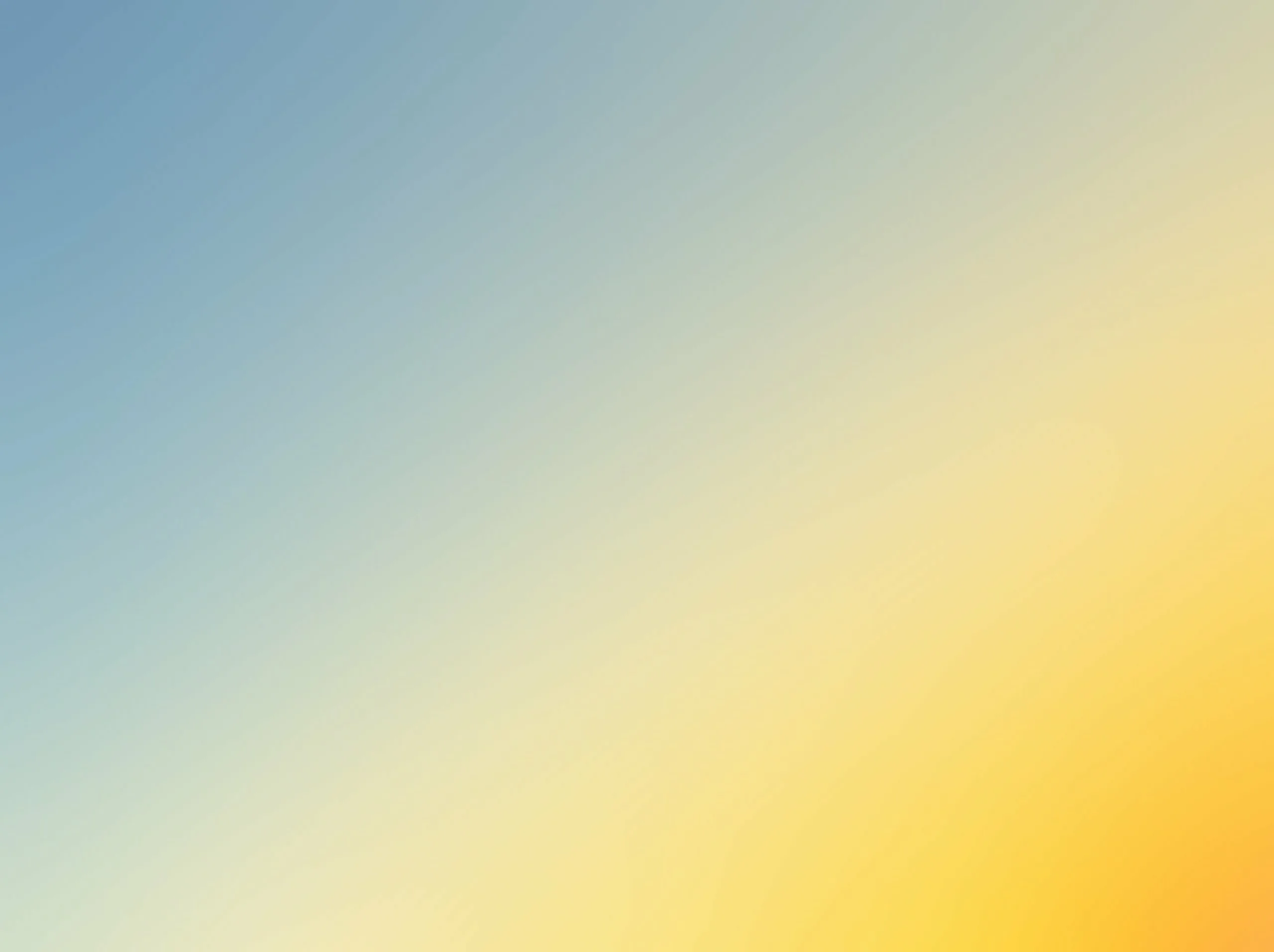 Деркунская, В. А. Игры-эксперименты с дошкольниками : уч.-метод. пос. / В. А. Деркунска, А. А. Ошкина. – Москва : Центр педагогического образования, 2016. – 64 с.
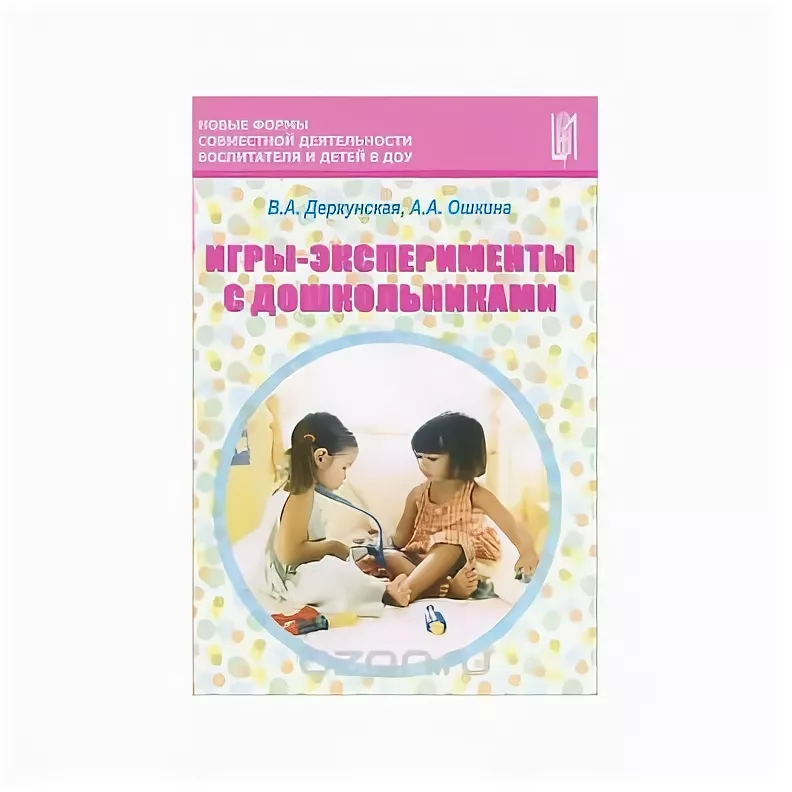 Предлагаемые авторами пособия игры вариативны в использовании. Они могут быть непосредственно образовательной деятельностью, использоваться в режимных моментах  с образовательной целью, в самостоятельных играх малышей и совместных с взрослыми людьми.
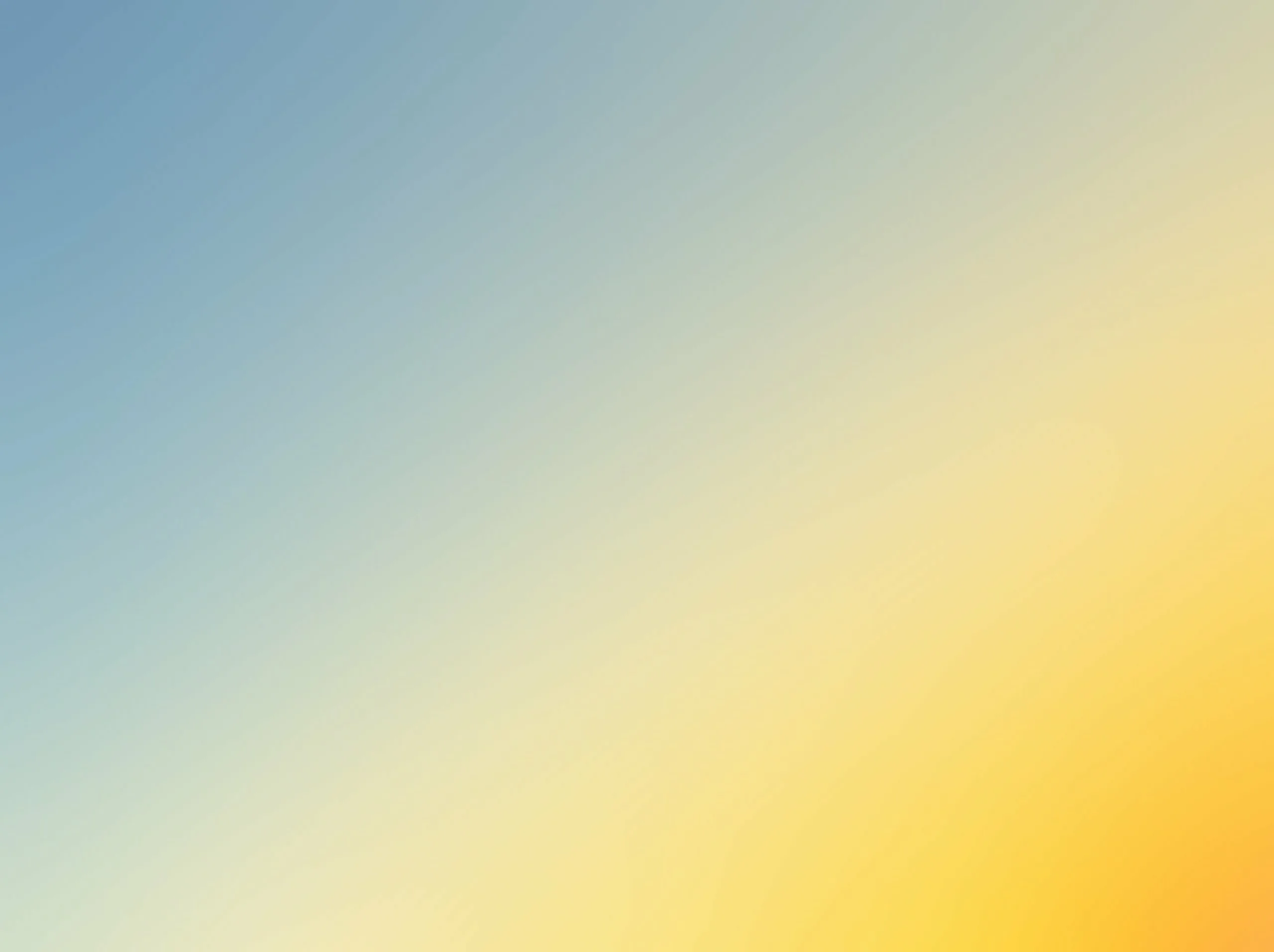 Разумовская, О. К. Знай и умей. Игры для детей 3– 7 лет : метод. пос. / О. К. Разумовская. – Москва : Сфера, 2017. – 64 с. – (Библиотека современного детского сада).
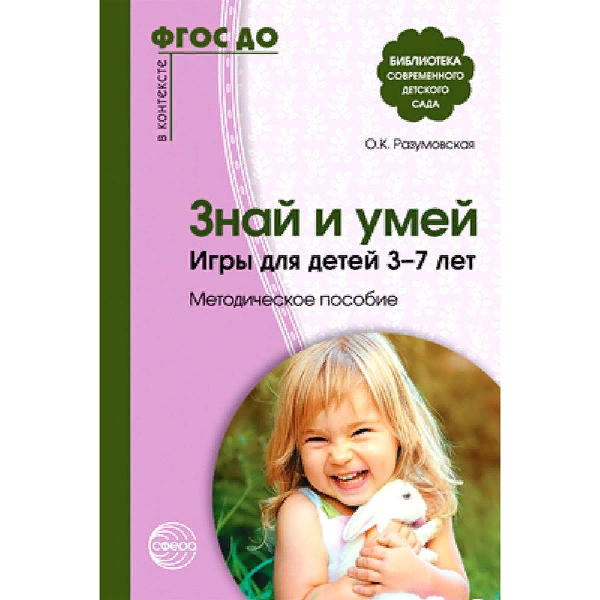 В книге предлагаются тематические игры, предназначенные для работы с детьми 3–7 лет, для развития внимания и наблюдательности, памяти, точности движений рук, координации, глазомера; игры-подражания, игры-распознавания, подвижные игры.
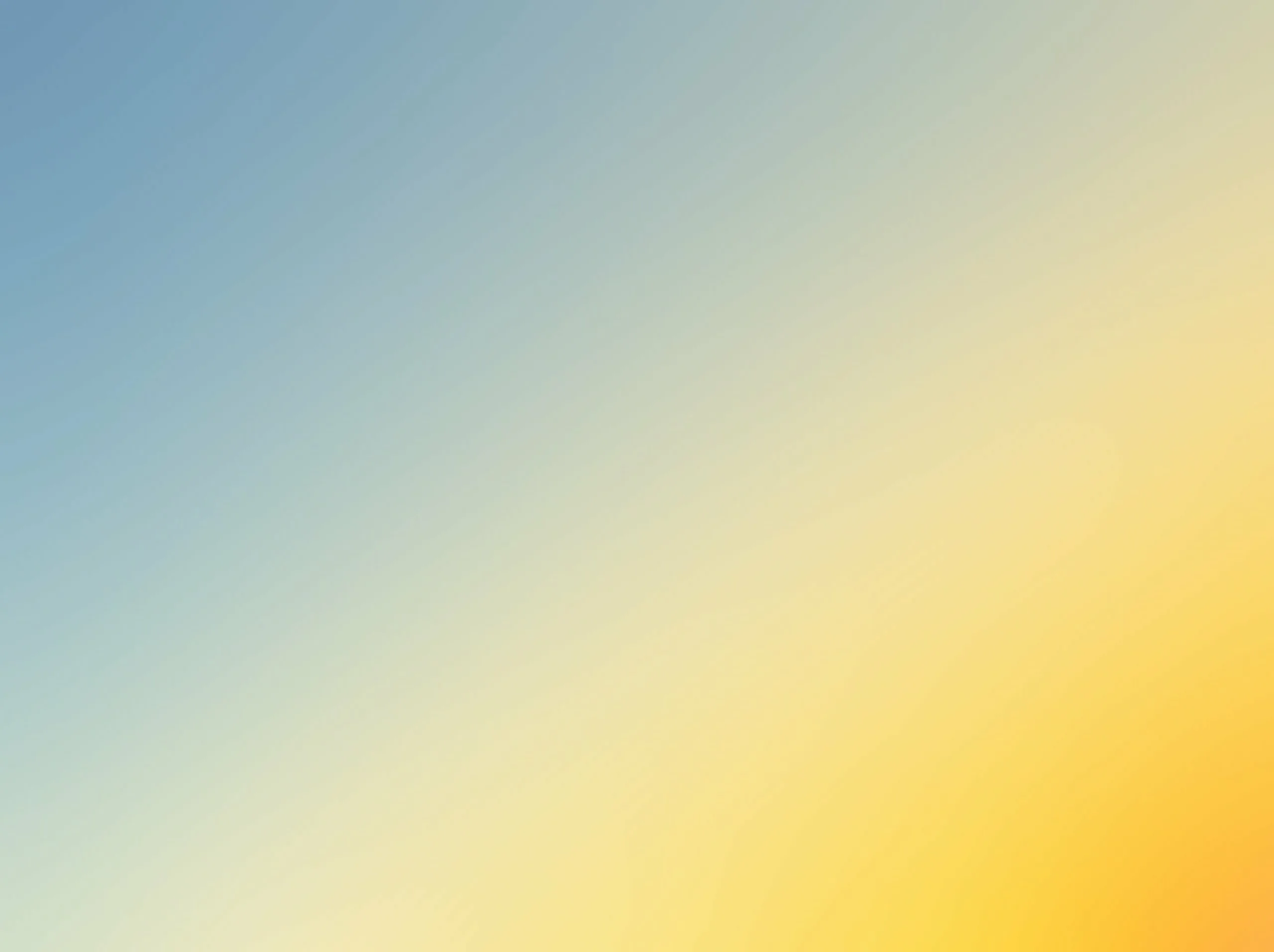 Организация деятельности детей на прогулке. Старшая группа / авт.-сост. Т.Г. Кобзева, Г.С. Александрова, И.А. Холодова. – Волгоград : Учитель, 2016. – 287 с.
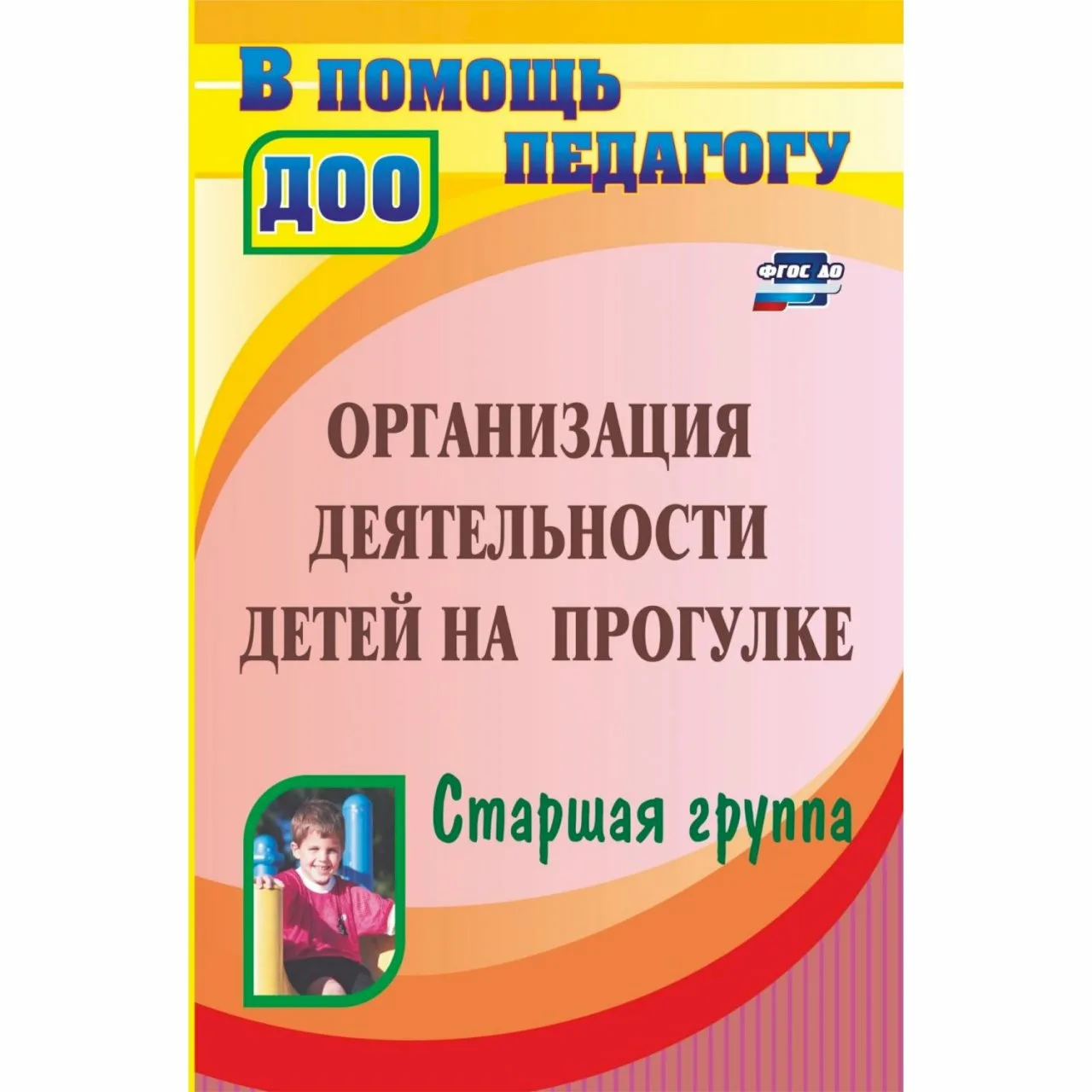 В пособии представлена система разработанных прогулок в рамках каждого из сезонов года с богатым набором стихотворений, загадок, пословиц и поговорок, дидактических и подвижных игр. Для каждой прогулки сформулированы задачи в соответствии с требованиями ФГОС ДО и предложен набор средств по развитию познавательных, речевых и практических умений старших дошкольников в процессе ознакомления с объектами природы и природными явлениями.
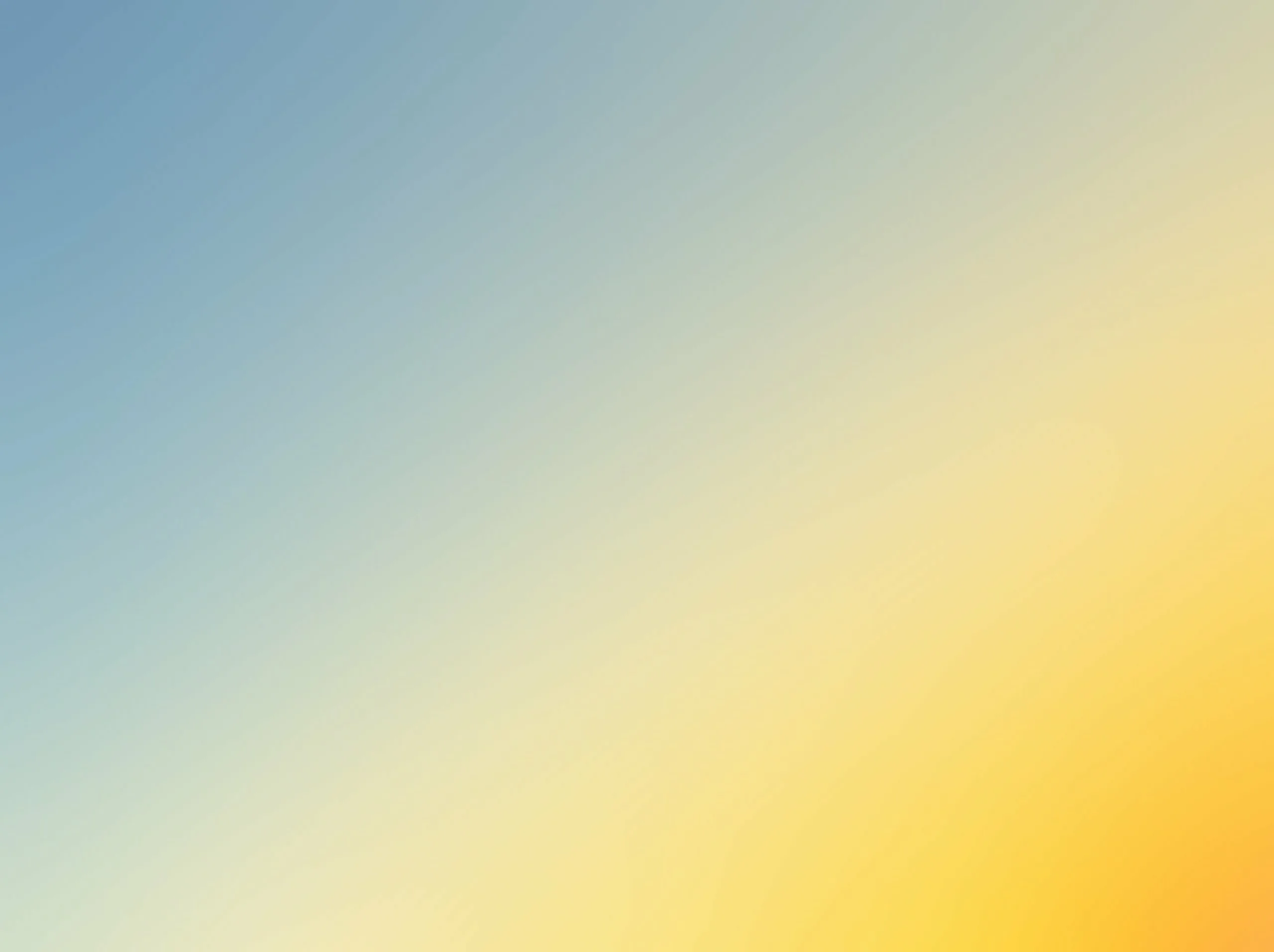 Тимофеева, Л. Л. Современные формы организации детских видов деятельности : методическое пособие / Л. Л. Тимофеева. – Москва : Центр педагогического образования, 2016. – 304 с.
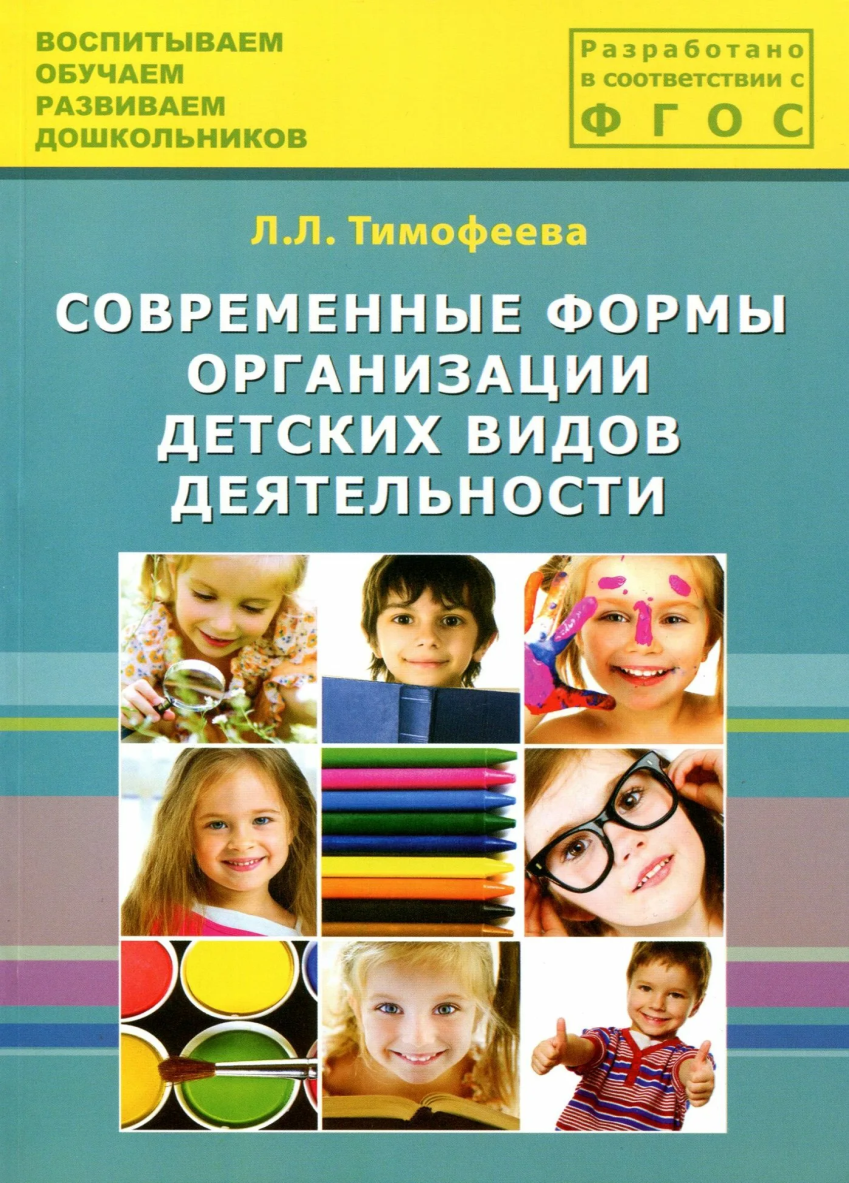 В пособии изложены общие закономерности и практические подходы к выбору и конструированию различных форм организации детских видов деятельности в соответствии с целевыми ориентирами дошкольного образования.
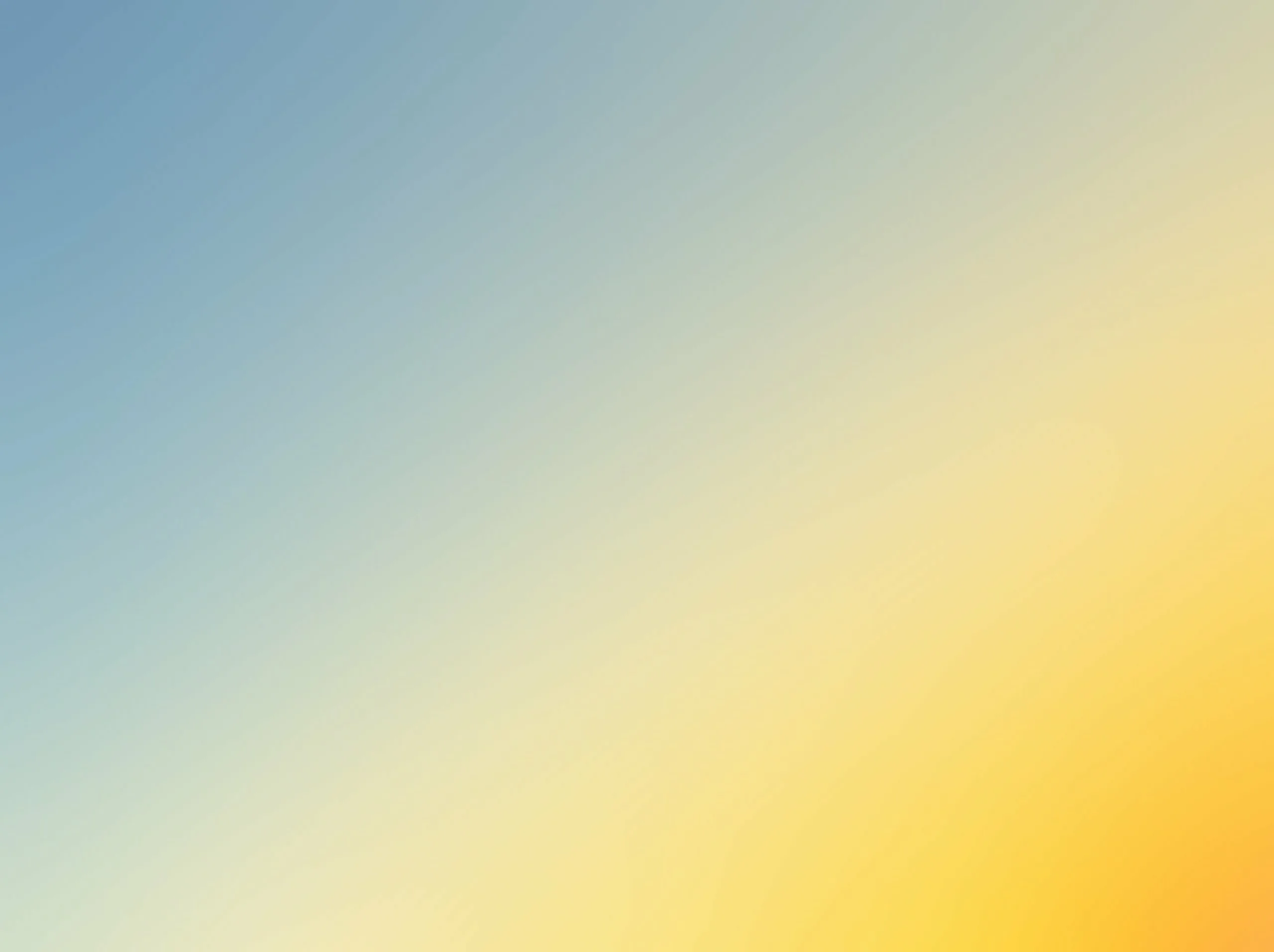 Проектная деятельность в детском саду : организация проектирования, конспекты проектов / авт.-сост. Т. В. Гулидова. – Волгоград : Учитель, 2017. – 135 с. – (В помощь педагогу ДОО).
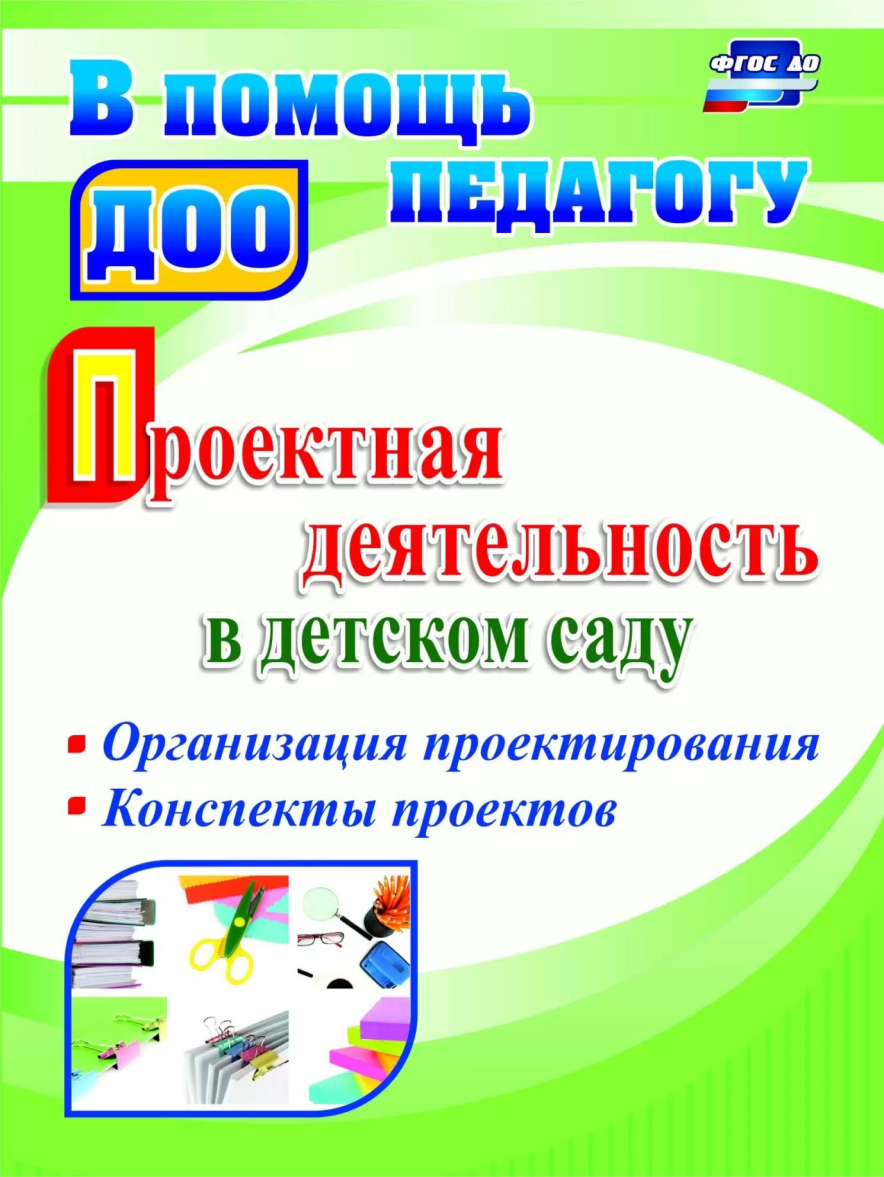 Предлагаемое пособие включает методические рекомендации воспитывающим взрослым по организации проектирования в дошкольной образовательной организации. Представленные авторские проекты помогут воспитателям и другим специалистам освоить технологию проектирования и правильного оформления выполненного проекта.
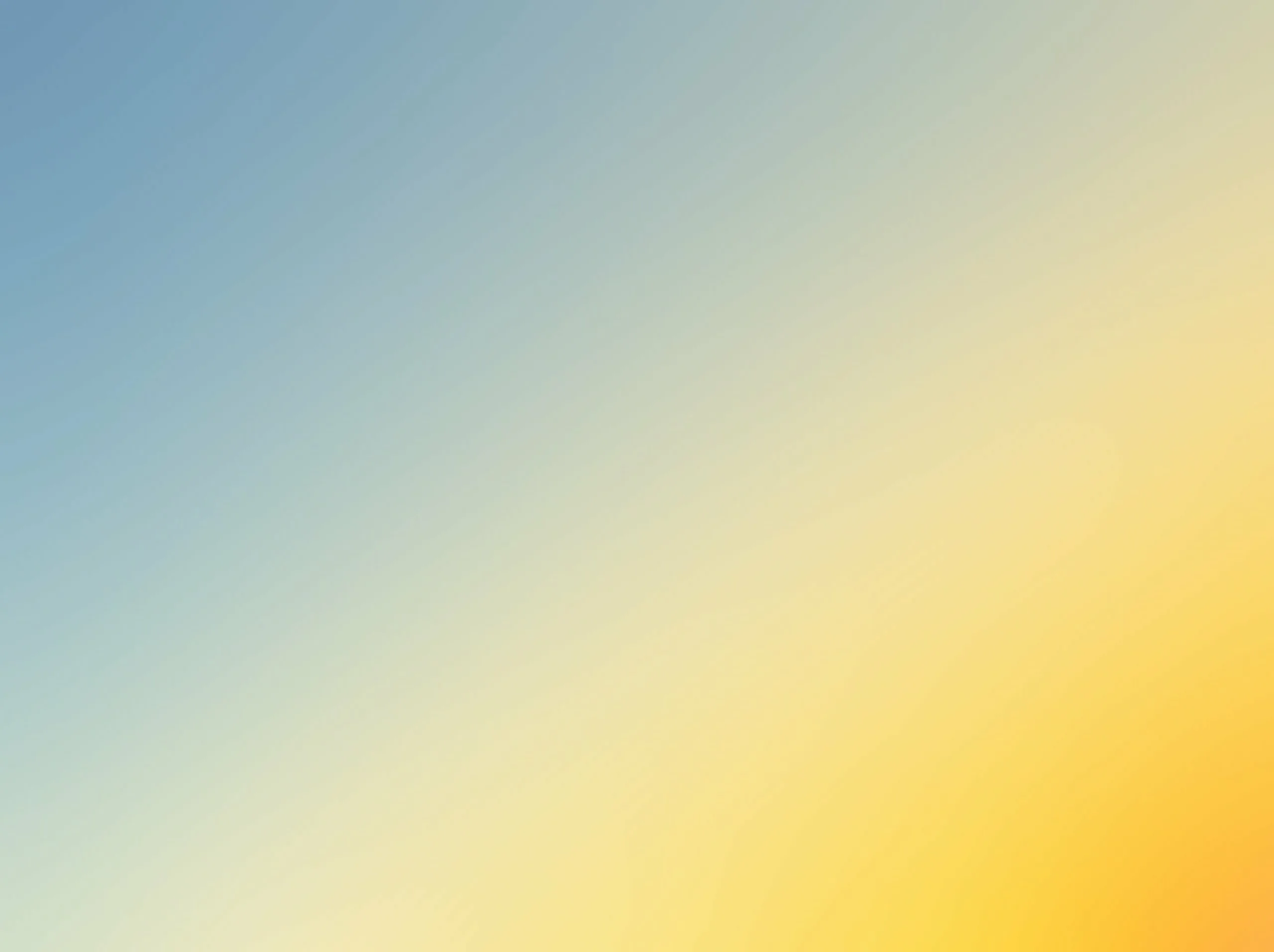 Шорыгина, Т. А. Беседы о природных явлениях и объектах. Методические рекомендации / Т. А. Шорыгина. – Москва : ТЦ Сфера, 2017. – 96 с. – (Вместе с детьми).
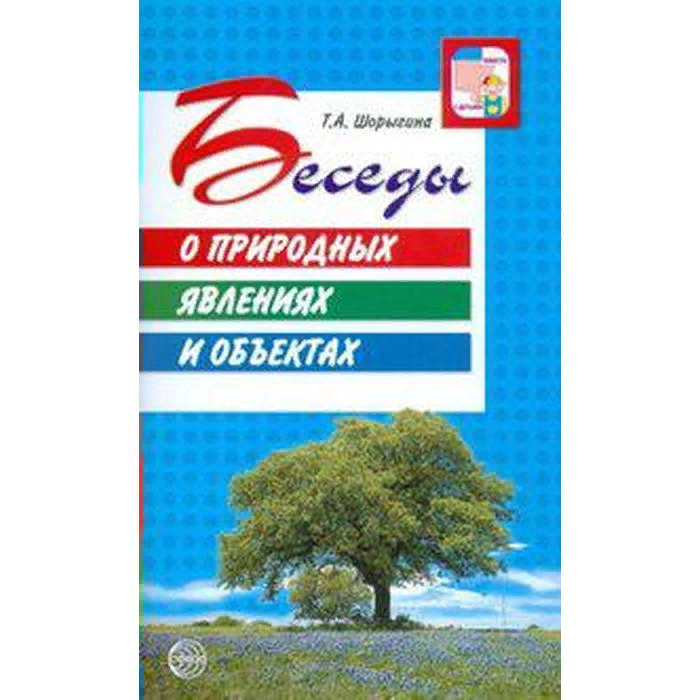 В пособии представлены конспекты занятий-бесед, посвященных природным явлениям и объектам. Материал пособия, включающий авторские рассуждения, сказки, стихотворения и загадки, направлен на развитие познавательной сферы, памяти, воображения и речи дошкольников и младших школьников.
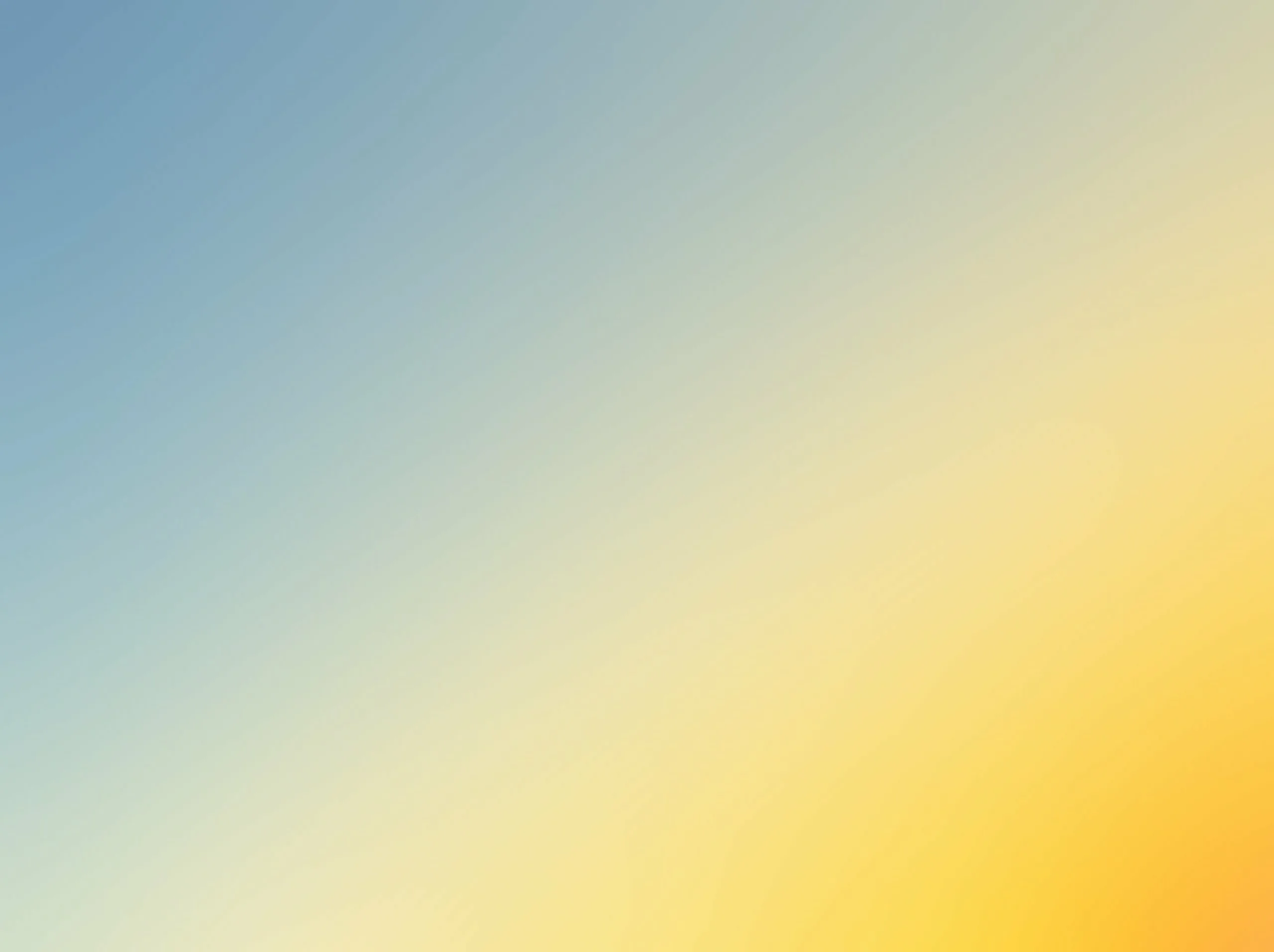 Благодарю за внимание!!!